1.1.3  两角和与差的正切公式
温故知新
两角和与差的余弦公式
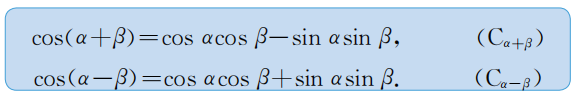 两角和与差的正弦公式
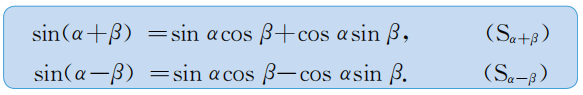 新知探究
两角和与差的正切公式
新知探究
两角和与差的正切公式
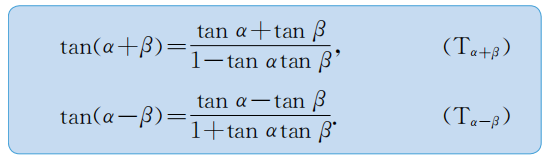 新知探究
新知探究
新知探究
新知探究
新知探究
温故知新
两角和与差的正切公式
作业布置
必做题  教材第10页，习题第 3 题；
选做题  教材第10页，习题第 4 题．
再 见